CHÀO ĐÓN CÁC EM 
ĐẾN BÀI HỌC MỚI!
• Với những kĩ năng đã được làm quen ở bài học trước, em có tạo được tấm thiệp hay không?
• Em có mong muốn tự mình làm được các tấm thiệp đẹp và ý nghĩa để tặng người thân, thầy cô giáo và bạn bè không?
KHỞI ĐỘNG
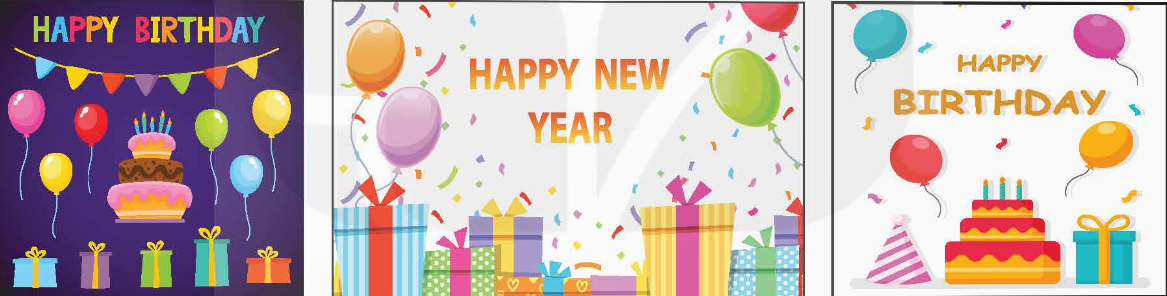 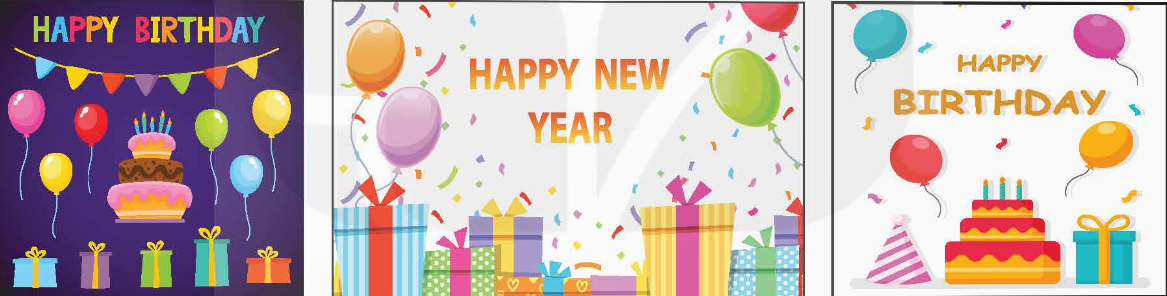 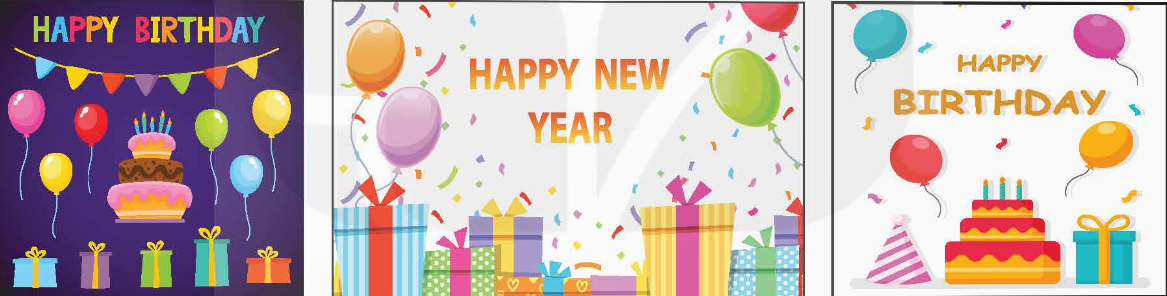 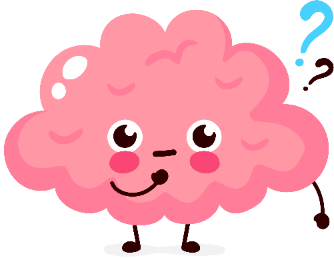 kenhgiaovien
Bài giảng và giáo án này chỉ có duy nhất trên kenhgiaovien.com 
Bất cứ nơi nào đăng bán lại đều là đánh cắp bản quyền và hưởng lợi bất chính trên công sức của giáo viên. 
Vui lòng không tiếp tay cho hành vi xấu.
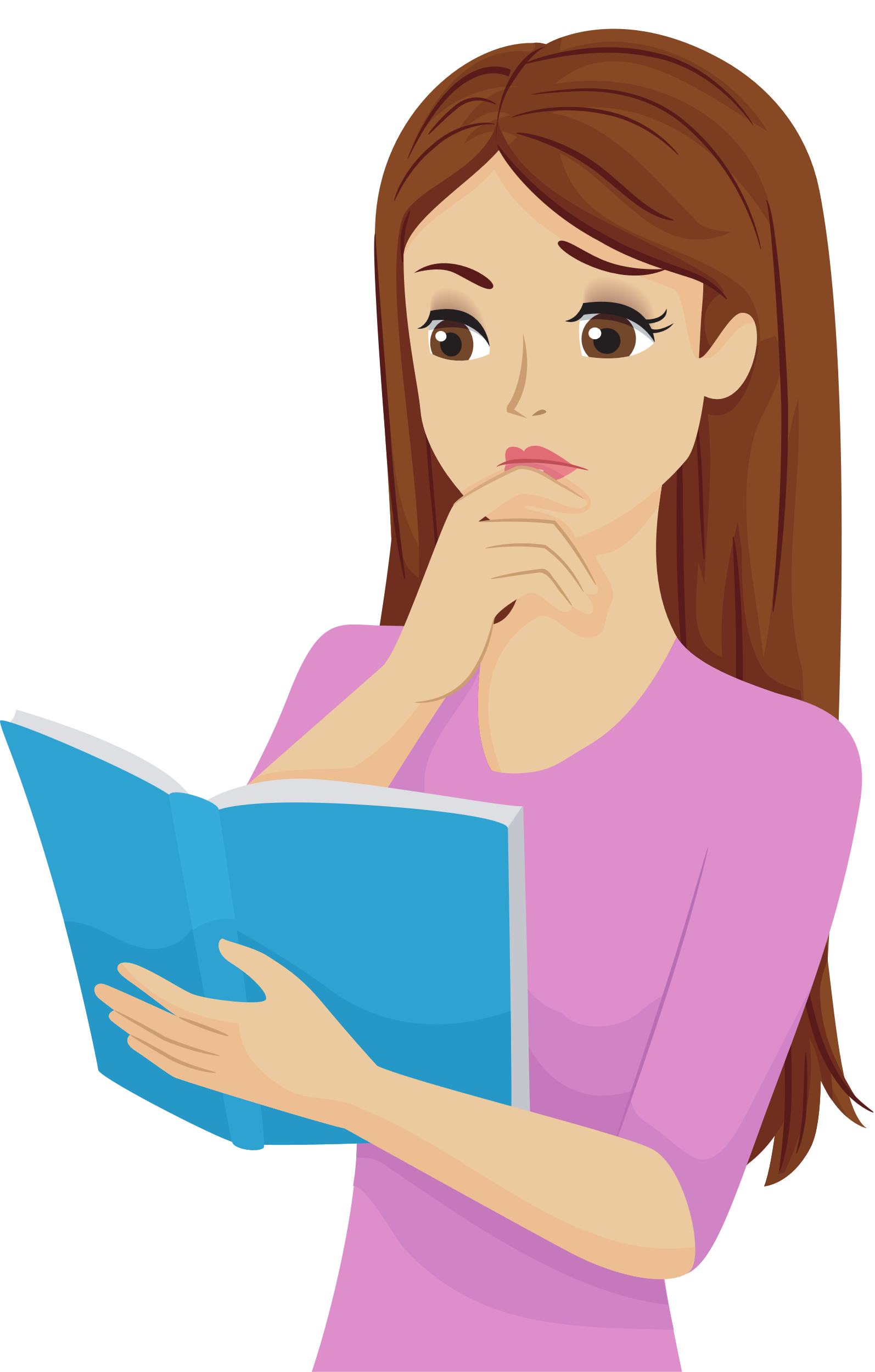 https://kenhgiaovien.com/
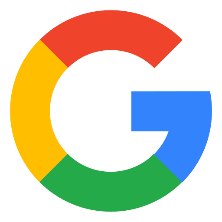 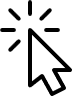 Zalo: 0386 168 725
BÀI 9A
SỬ DỤNG PHẦN MỀM 
ĐỒ HOẠ TẠO SẢN PHẨM SỐ
NỘI DUNG BÀI HỌC
Xác định các thành phần của tấm thiệp
1
Thực hành tạo thiệp chúc mừng sinh nhật
2
1
XÁC ĐỊNH CÁC THÀNH PHẦN CỦA TẤM THIỆP
Hoạt động SGK tr.43
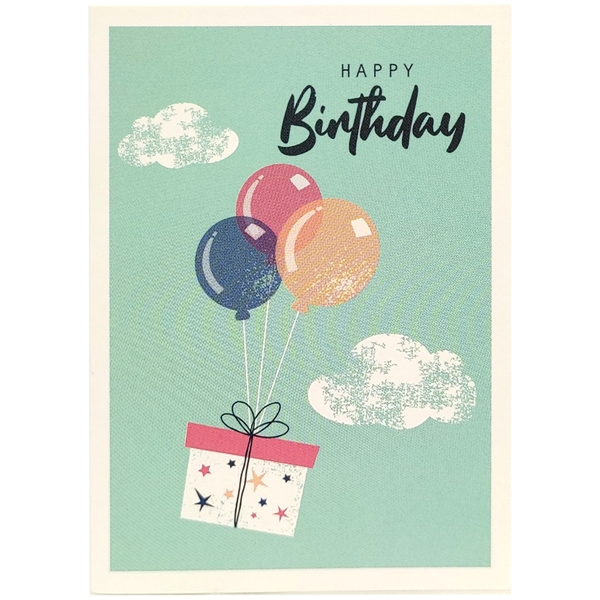 THẢO LUẬN NHÓM
1. Thiệp chúc mừng thường được tặng vào những dịp đặc biệt nào?
2. Trong các tấm thiệp thường có những thành phần gì?
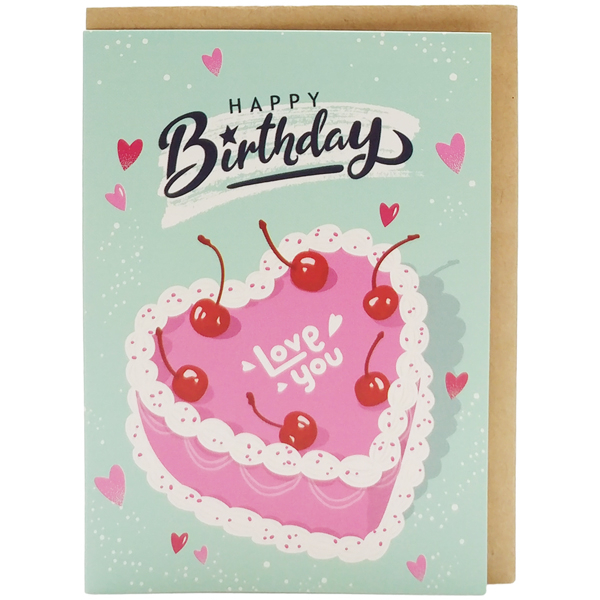 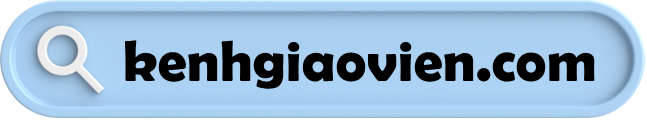 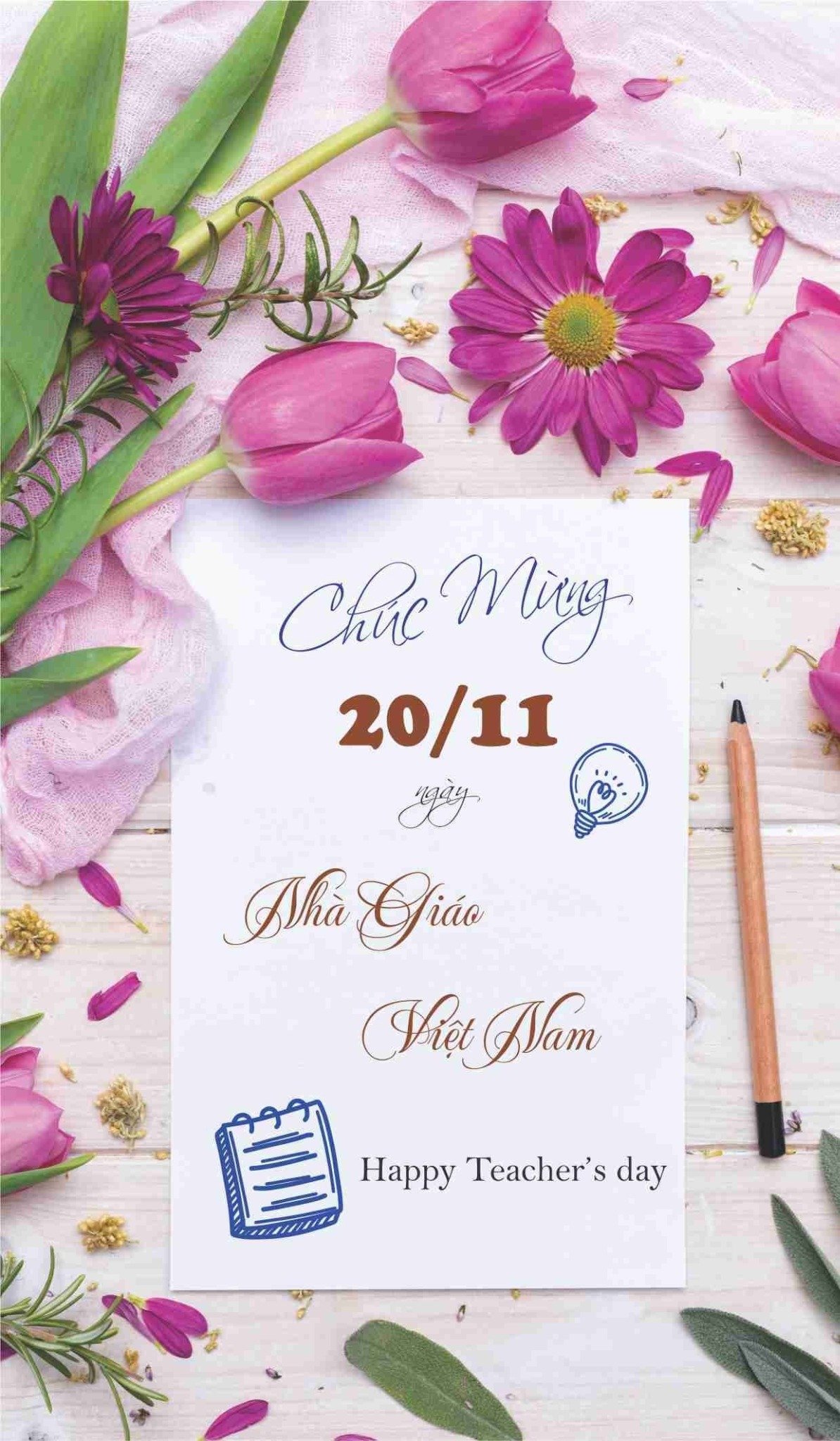 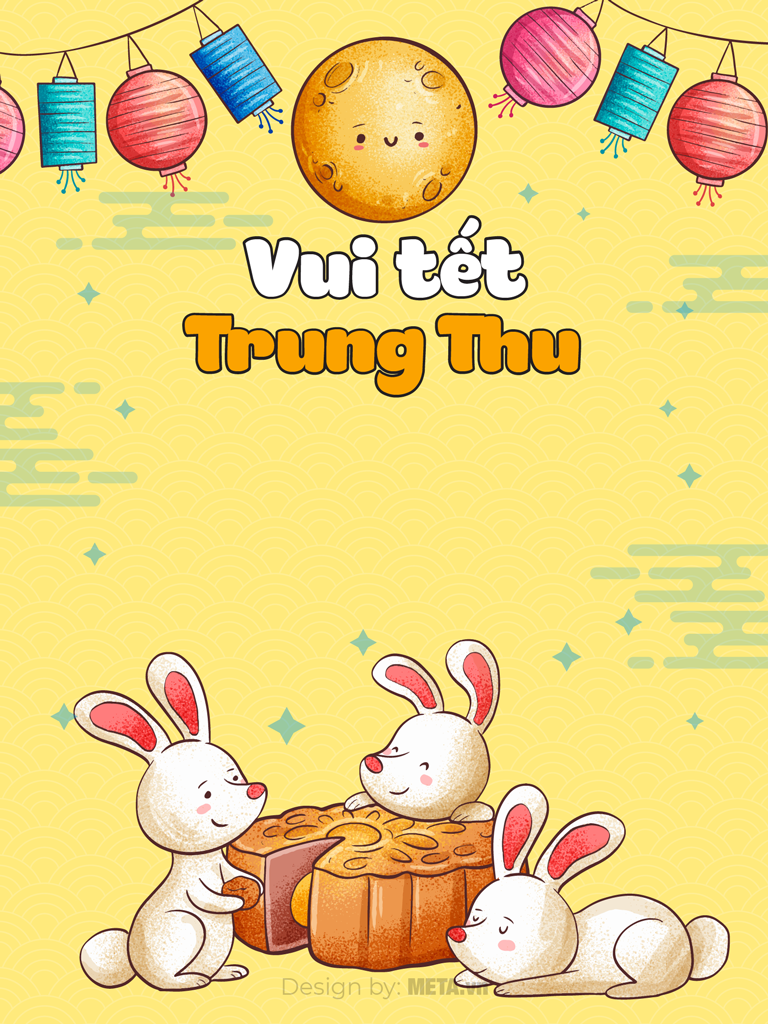 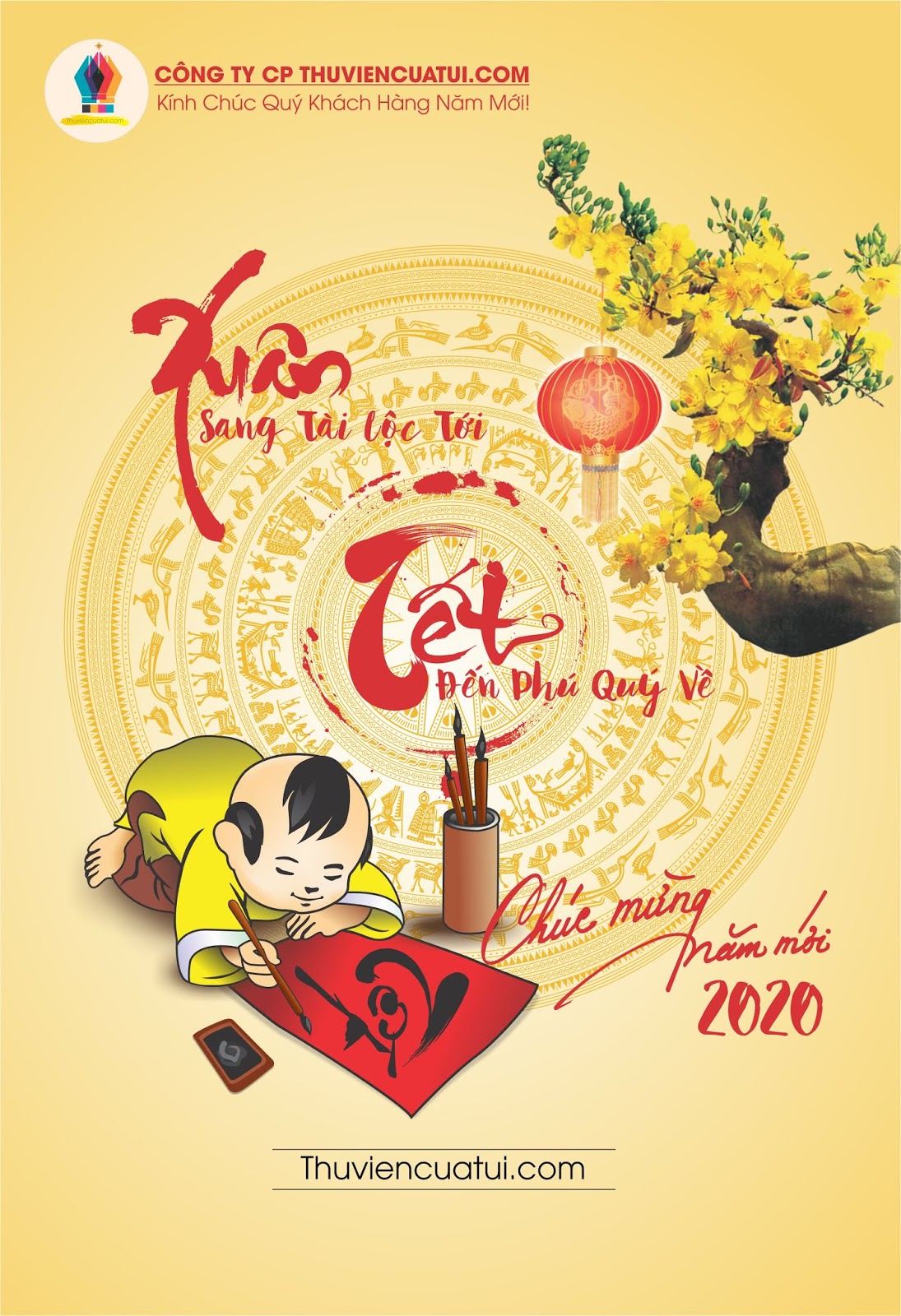 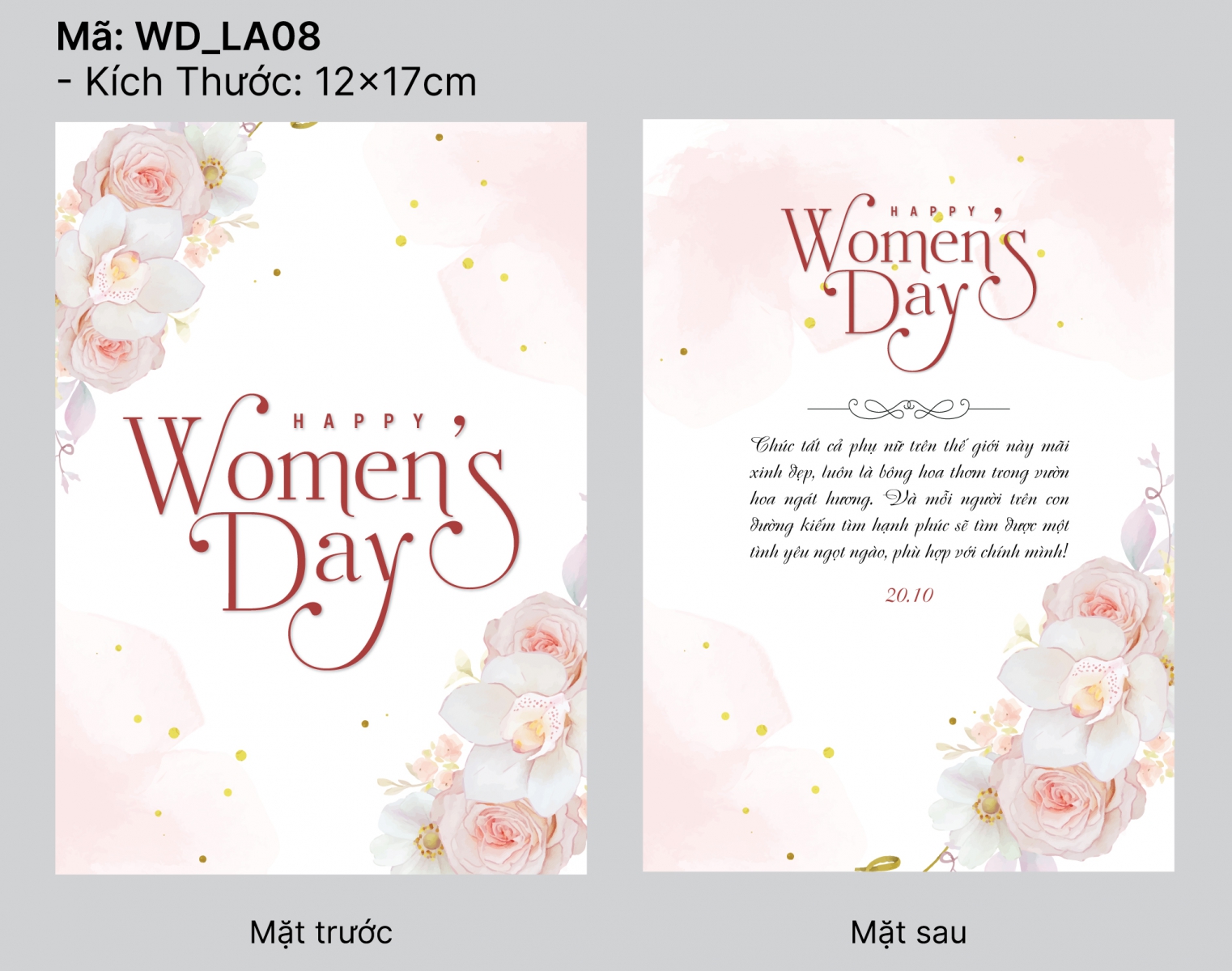 Thiệp chúc mừng thường được tặng vào những dịp đặc biệt như sinh nhật, ngày Nhà giáo Việt Nam, ngày Quốc tế Phụ nữ, ngày Tết,…
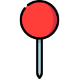 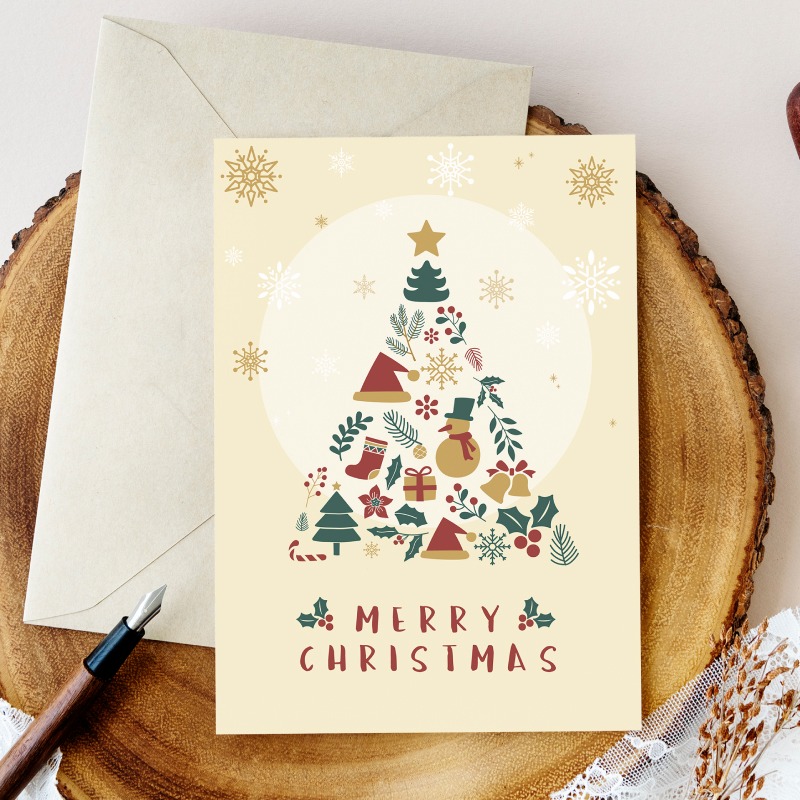 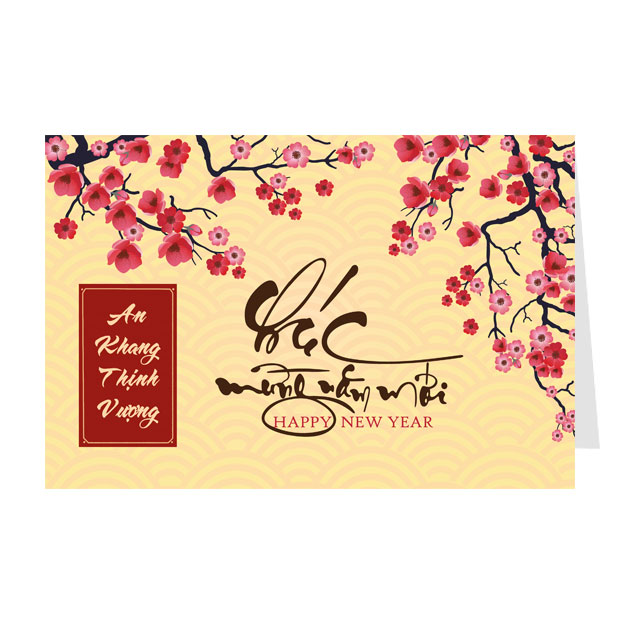 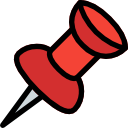 Trong các tấm thiệp thường có những thành phần như hình ảnh, 
văn bản,…
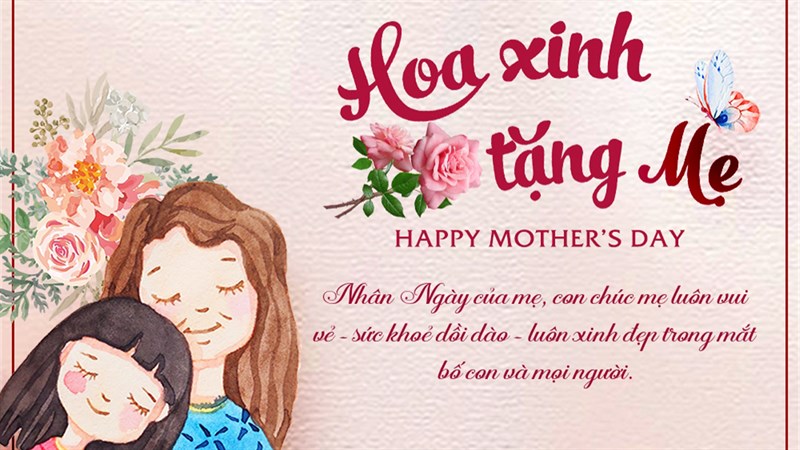 GHI NHỚ
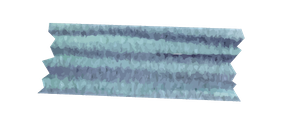 • Thiệp chúc mừng thường được tặng vào những dịp vui vẻ, thể hiện tình cảm của người tặng.
• Để tạo được thiệp chúc mừng phù hợp cần xác định chủ đề và những thành phần xuất hiện trong tấm thiệp.
Câu hỏi củng cố SGK tr.44
Ghép tên chủ đề với tấm thiệp phù hợp trong Hình 56:
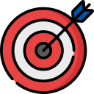 1) Thiệp chúc mừng sinh nhật.
2) Thiệp chúc mừng ngày Nhà giáo Việt Nam.
3) Thiệp chúc mừng năm mới.
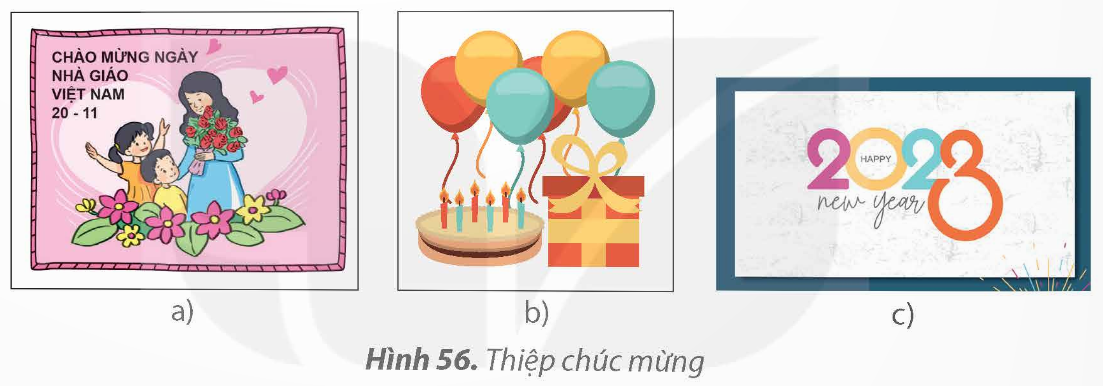 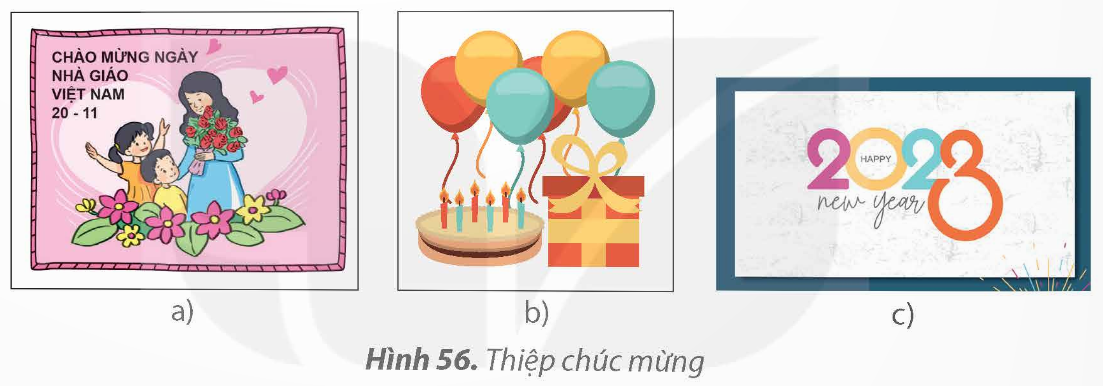 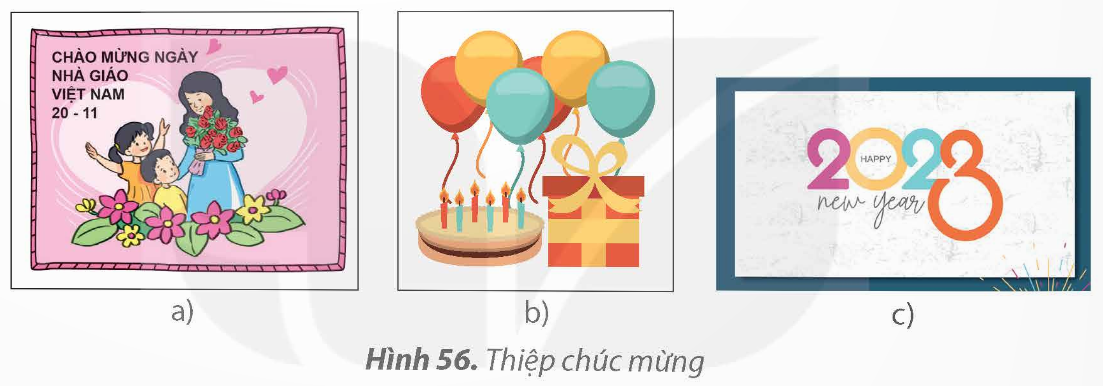 2
THỰC HÀNH TẠO THIỆP CHÚC MỪNG SINH NHẬT
Nhiệm vụ: 
Tạo một tấm thiệp
chúc mừng 
sinh nhật.
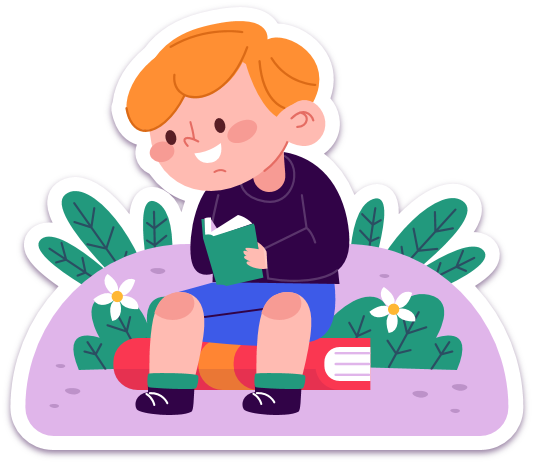 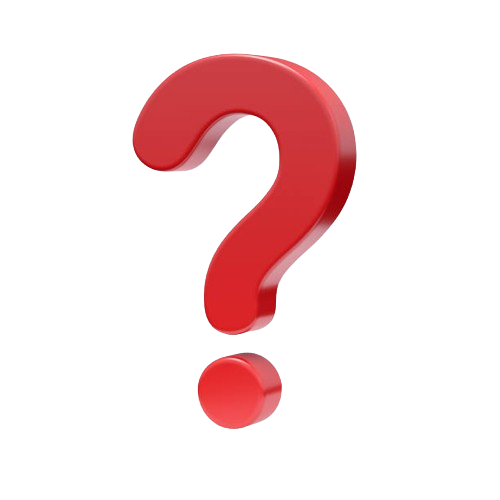 a) Xác định các hình ảnh trong tấm thiệp
b) Tạo khung cho tấm thiệp
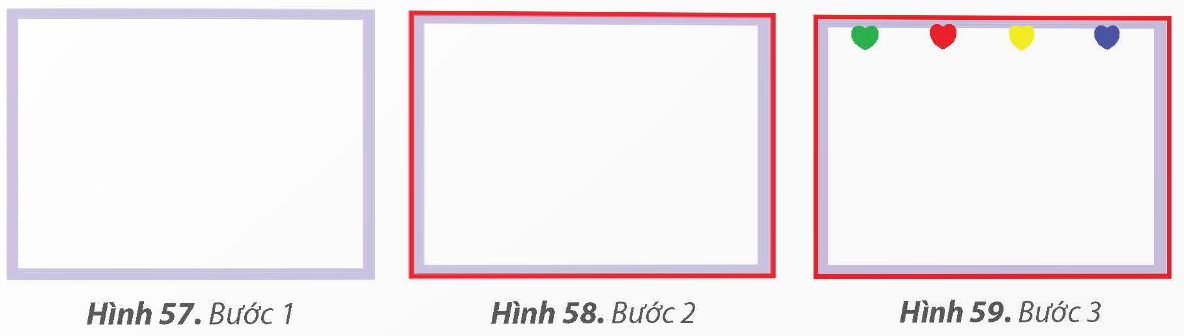 Bước 1: Chọn công cụ Rectangle    , chọn màu vẽ, chọn ô màu tím nhạt, nháy chuột vào mũi tên bên dưới lệnh Size     , chọn nét vẽ dày nhất, kéo thả chuột để tạo thành một hình chữ nhật có kích thước lớn làm khung cho tấm thiệp.
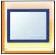 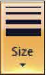 b) Tạo khung cho tấm thiệp
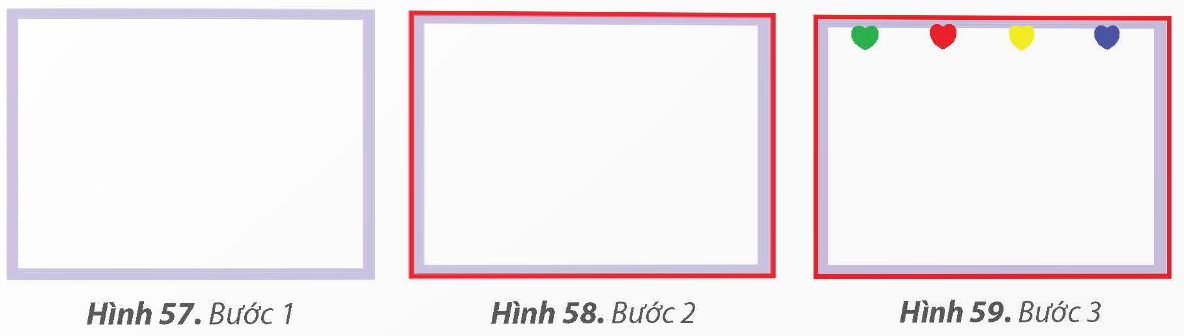 Bước 2: Chọn ô màu đỏ, chọn nét vẽ dày thứ hai, kéo thả chuột trên trang vẽ để tạo một hình chữ nhật màu đỏ bảo quanh hình chữ nhật màu tím nhạt.
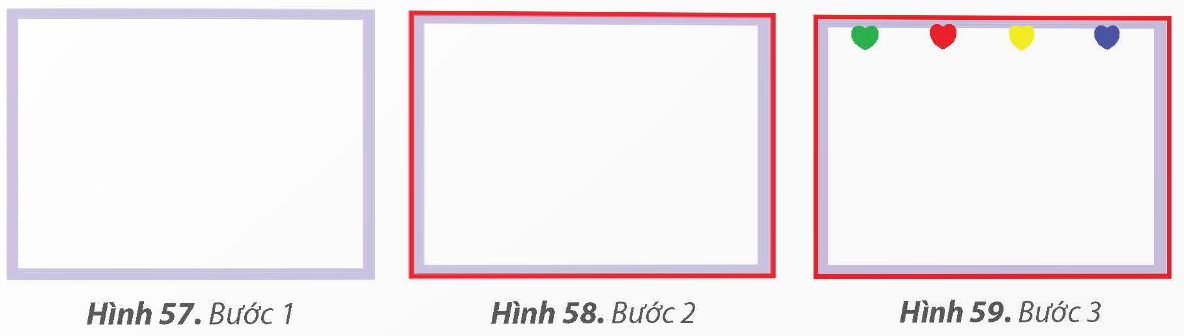 Bước 3: Sử dụng công cụ Heart        để vẽ bốn hình trái tim ở viền trên của khung.
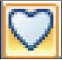 c) Tạo hình chùm bóng bay
Thực hiện các bước tương tự Nhiệm vụ 2 và Nhiệm vụ 3 ở Bài 8a để tạo chùm bóng bay nhiều màu.
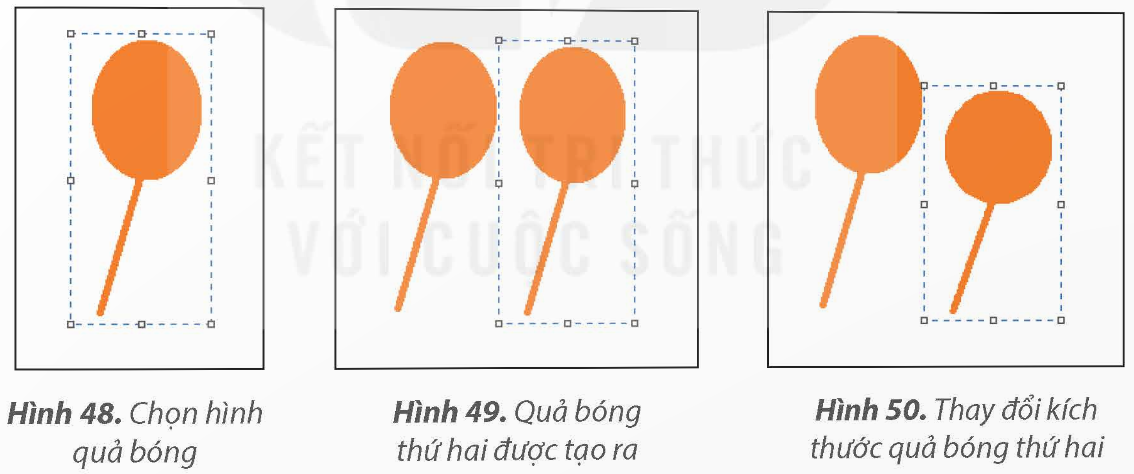 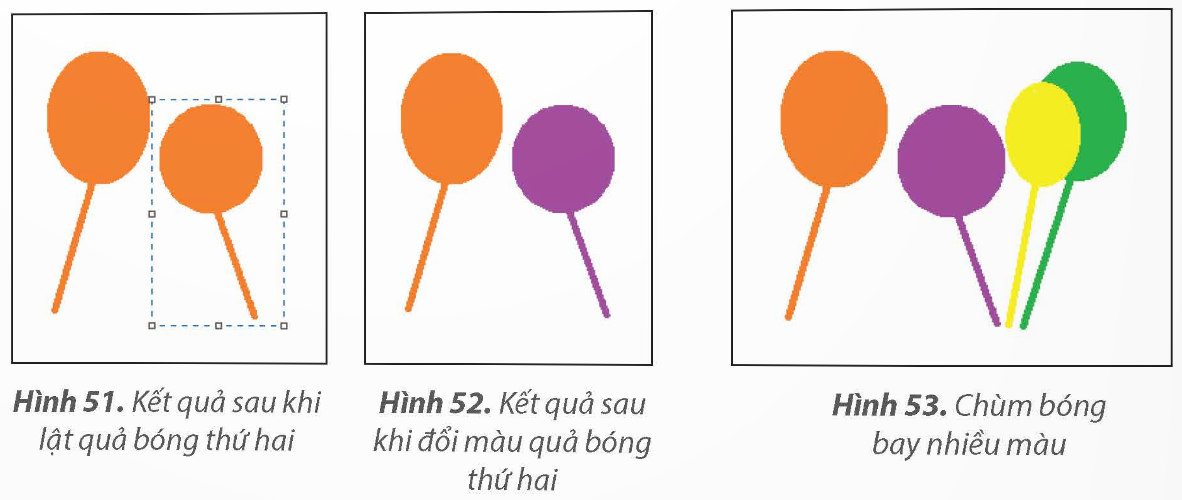 d) Tạo lời chúc mừng
e) Lưu tệp
Chọn công cụ Text     , nháy chuột vào nền tấm thiệp và nhập dòng chữ CHÚC MỪNG SINH NHẬT. Các lệnh định dạng văn bản sẽ hiển thị trên hộp công cụ khi em nhập văn bản bằng công cụ Text.
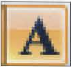 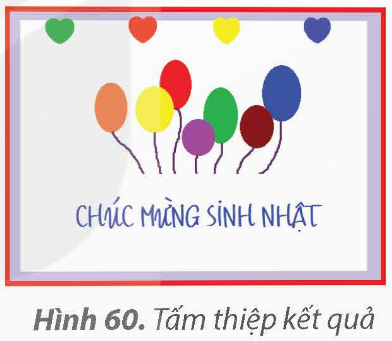 Lưu lại tệp với tên ThiepMungSinhNhat.
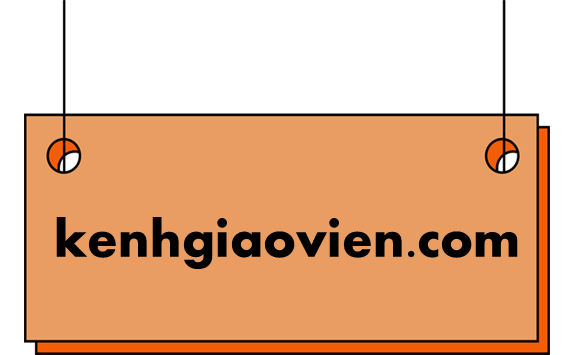 LUYỆN TẬP
Em hãy sử dụng các công cụ của phần mềm đồ hoạ để tạo tấm thiệp theo gợi ý ở Hình 61a.
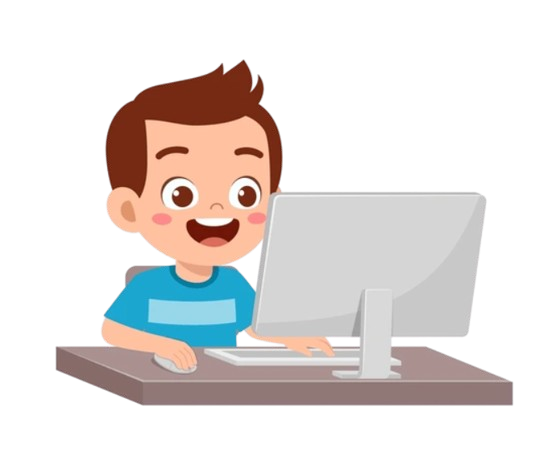 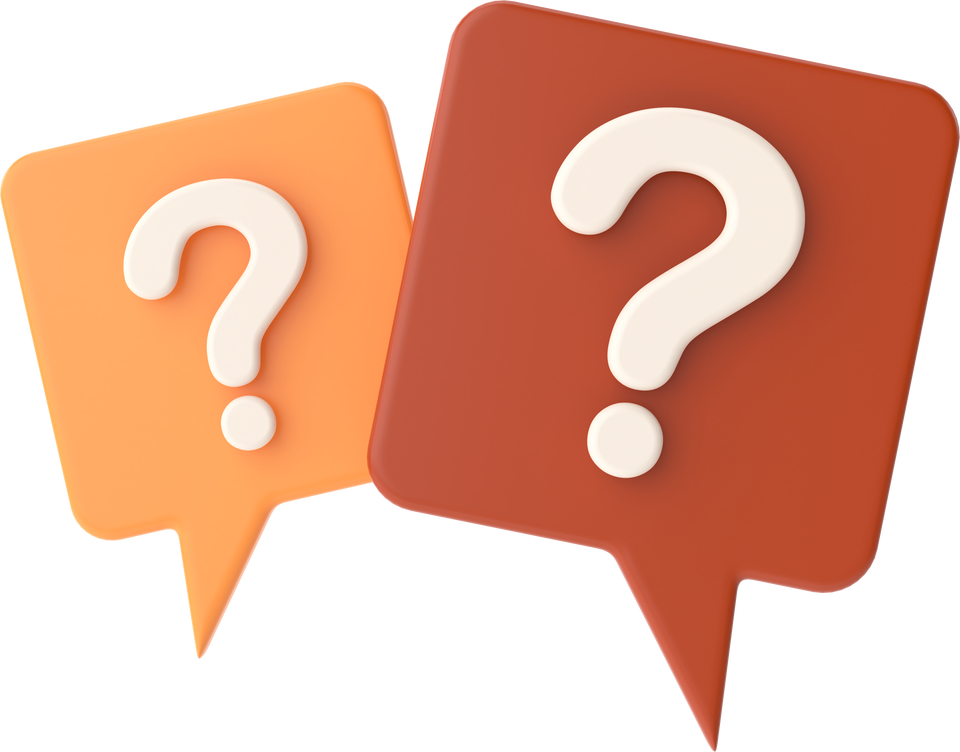 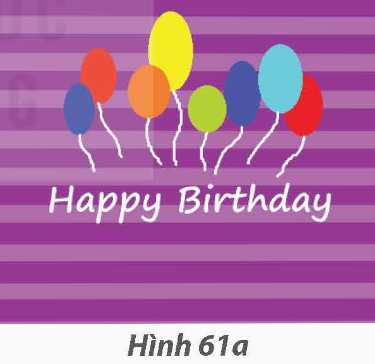 Cách 1: Dùng công cụ Rectangle để tạo lần lượt các hình chữ nhật tím đậm và tím nhạt.
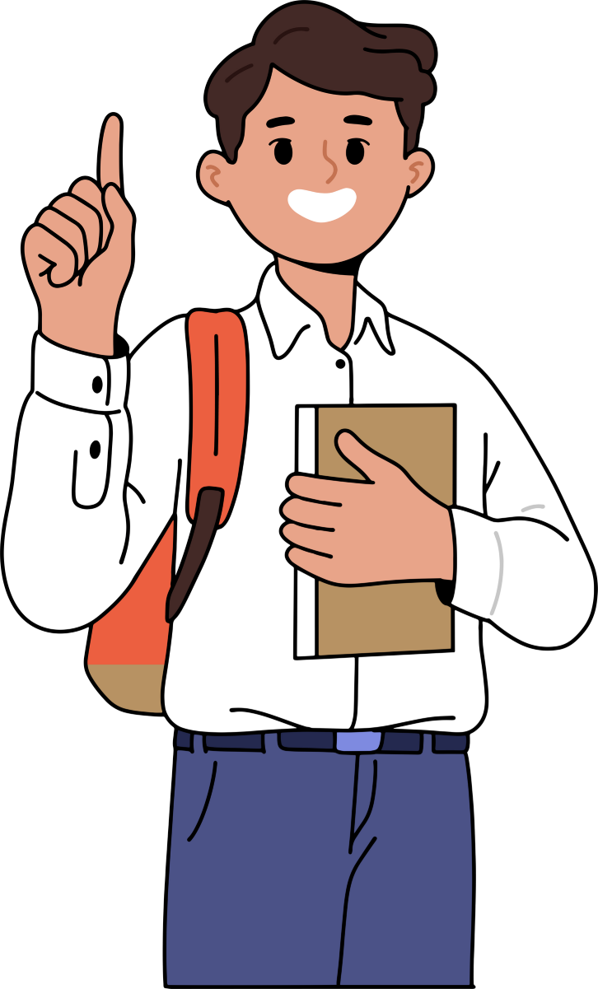 Cách 2: 
Tạo một hình chữ nhật tím đậm có kích thước lớn bằng nền của tấm thiệp.
Tạo các hình chữ nhật màu tím nhạt có kích thước nhỏ hơn xen kẽ. 
Sử dụng lệnh Copy để tạo được các hình chữ nhật có kích thước bằng nhau.
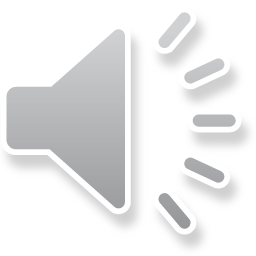 TRÒ CHƠI
HÁI DỪA
LUẬT CHƠI
Với mỗi câu trả lời đúng sẽ tương ứng với một trái dừa được hái. Em hãy cố gắng hái đủ 6 trái dừa nhé!
[Speaker Notes: Bấm vào từng quả dừa trên cây để đến câu hỏi. Sau khi đã hái hết chỗ dừa trên cây, bạn dừa góc trái sẽ xuất hiện, bấm vào bạn dừa để sang hướng dẫn về nhà.]
Câu 1: Thiệp chúc mừng Giáng sinh thường có gì?
A. Phong bao lì xì.
B. Cây thông Noel.
B. Cây thông Noel.
C. Bánh chưng.
D. Những lời tri ân thầy cô giáo.
[Speaker Notes: Bấm vào quả dừa để quay trở lại slide chọn câu hỏi.]
Câu 2: Tấm thiệp chúc mừng ngày Nhà giáo Việt Nam 
gồm những thông tin dạng nào?
A. Dạng hình ảnh.
B. Dạng chữ và dạng âm thanh.
C. Dạng hình ảnh và dạng chữ.
C. Dạng hình ảnh và dạng chữ.
D. Dạng âm thanh và hình ảnh.
[Speaker Notes: Bấm vào quả dừa để quay trở lại slide chọn câu hỏi.]
Câu 3: Phát biểu nào sau đây SAI?
A. Thiệp chúc mừng ngày Quốc tế Phụ nữ thường có hình hoa.
B. Để tạo được thiệp chúc mừng phù hợp cần xác định chủ đề và những thành phần xuất hiện trong tấm thiệp.
C. Thiệp chúc mừng thường được tặng vào những dịp vui vẻ, thể hiện tình cảm của người tặng.
D. Thiệp chúc mừng năm mới thường có dòng chữ “Chúc mừng sinh nhật”.
D. Thiệp chúc mừng năm mới thường có dòng chữ “Chúc mừng sinh nhật”.
[Speaker Notes: Bấm vào quả dừa để quay trở lại slide chọn câu hỏi.]
Câu 4: Để tạo khung cho tấm thiệp, 
em cần sử dụng các lệnh trong nhóm lệnh nào?
A. Shapes.
A. Shapes.
B. Tools.
C. Image.
D. Clipboard.
[Speaker Notes: Bấm vào quả dừa để quay trở lại slide chọn câu hỏi.]
Câu 5: Để điều chỉnh độ dày của đường viền khung tấm thiệp, 
em cần sử dụng lệnh nào?
A. Outline.
B. Size.
B. Size.
C. Resize.
D. Rotate.
[Speaker Notes: Bấm vào quả dừa để quay trở lại slide chọn câu hỏi.]
Câu 6: Để chèn văn bản vào hình vẽ, em cần sử dụng công cụ nào?
A.
B.
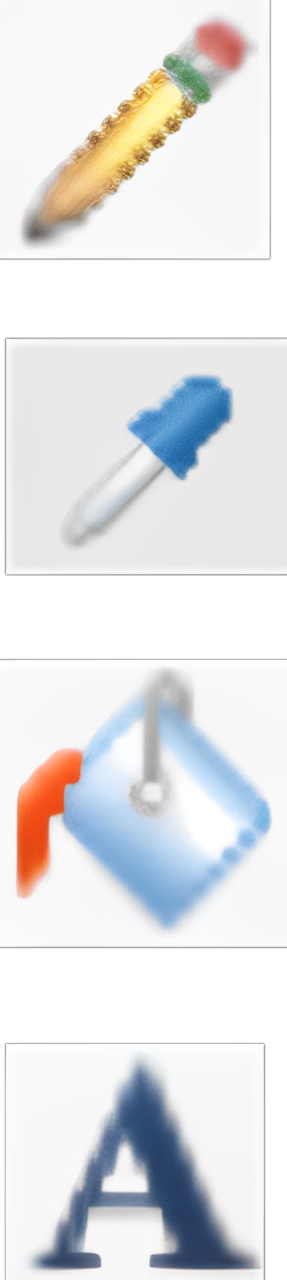 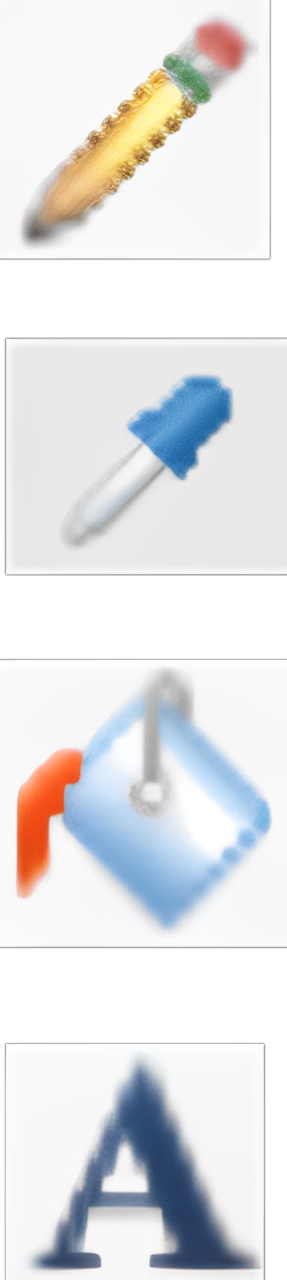 C.
D.
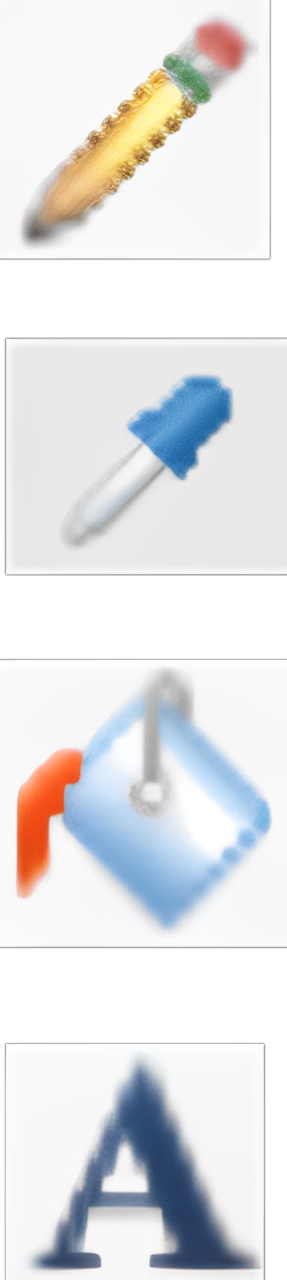 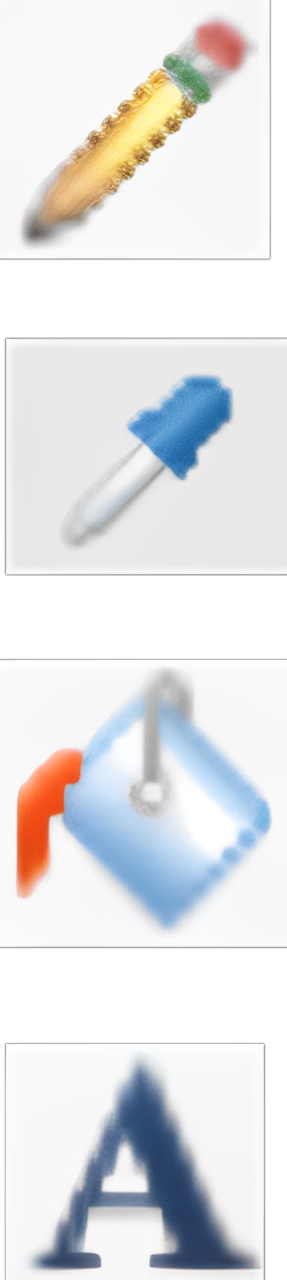 D.
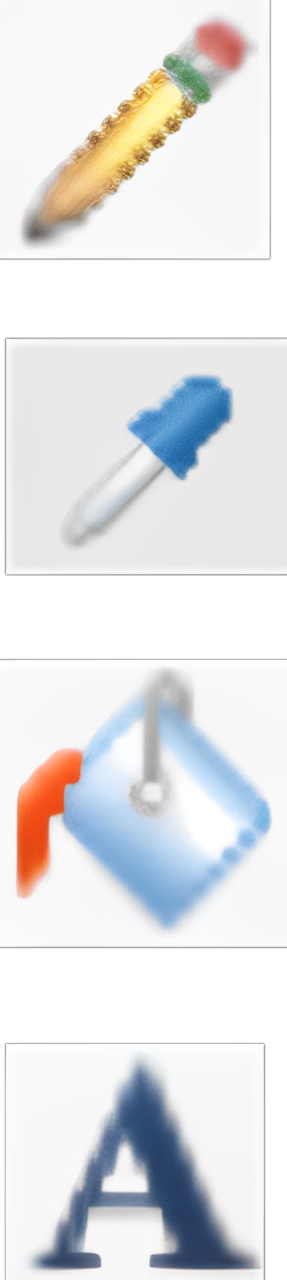 [Speaker Notes: Bấm vào quả dừa để quay trở lại slide chọn câu hỏi.]
TRÒ CHƠI KẾT THÚC!
VẬN DỤNG
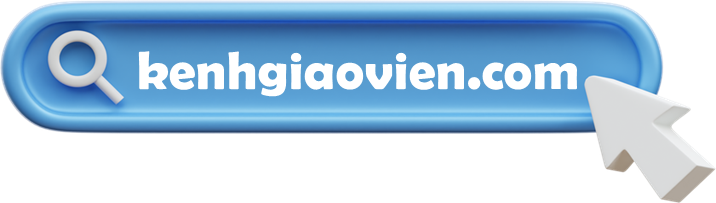 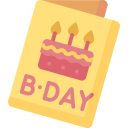 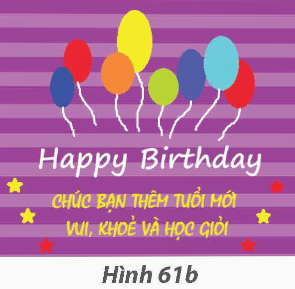 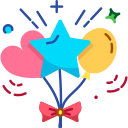 Em hãy sử dụng các công cụ của phần mềm đồ hoạ để thêm lời chúc và các ngôi sao vào tấm thiệp đã tạo ở phần Luyện tập theo gợi ý ở Hình 61b.
DẶN DÒ VỀ NHÀ
Ôn lại các kiến thức đã học ở Bài 9A.
1
Đọc và chuẩn bị trước Bài 10: Cấu trúc tuần tự.
2
CẢM ƠN 
CẢ LỚP 
ĐÃ CHÚ Ý 
LẮNG NGHE!
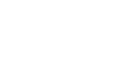